Catalogo 2012 Empresa El Rincón del Dulce.
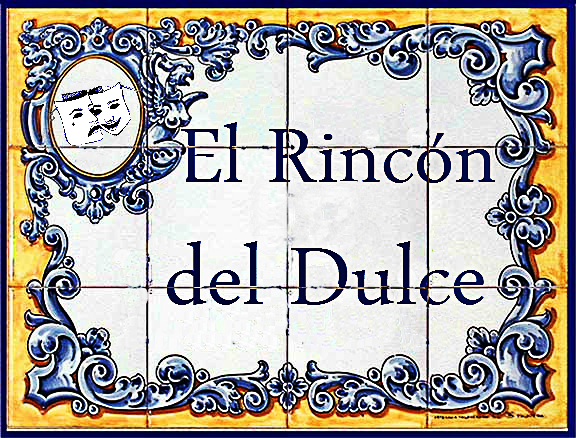 Correo electrónico: relacionespublicas.lopedevega@yahoo.es
Web/Blog:  cooperativalopedvega.blogspot.com
Miguelitos.
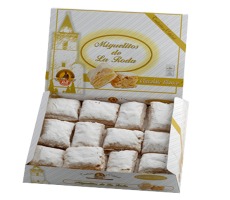 Miguelitos de crema.
Precio: 3.40€/caja.
Ref:001
12 unidades
Miguelitos de chocolate
Precio: 3.40€/caja
Ref: 002
La Roda, Albacete.
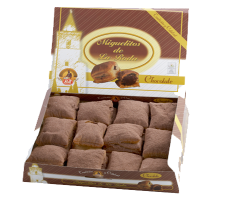 Perrunillas.
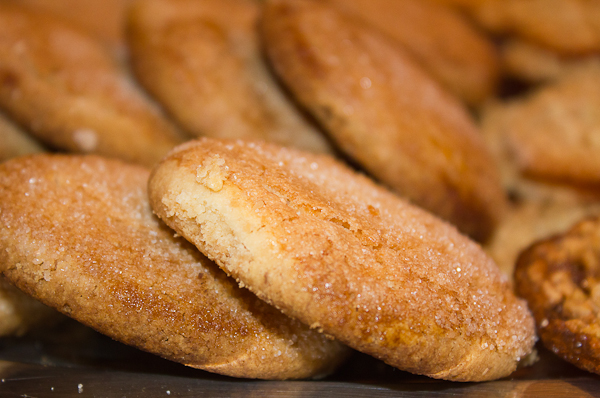 Perrunillas 13 unidades
 Precio:1.85€ 
Ref: 003
Galleta Castellana.
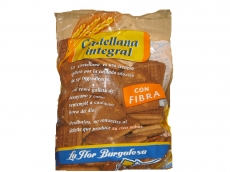 Galleta Castellana .
 Precio: 2.40€/Bolsa.
Ref: 004
Flores de Miel.
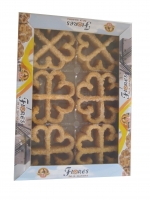 Flores de Miel realizado con una delicada elaboración artesanal, con toque aromático  de canela. Sin conservantes ni colorantes 
 Precio: 3.80€/caja.
Ref:005
Milagritos.
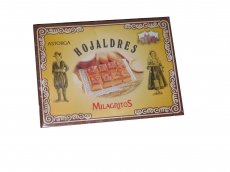 Milagritos de Hojaldre.
 Precio: 2.90€/pieza. 
Ref: 006
Bizcocho casero.
Bizcocho tradicional casero, elaborado con ricos productos que le dan un toque  artesano a su sabor.
 Precio: 1.40€/bandeja,375 g.
Ref: 007
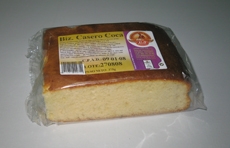 Magdalenas.
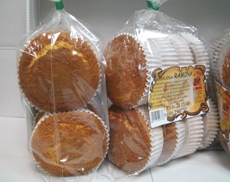 Magdalenas Ramonas
8 unidades
Precio: 2.50€.
Ref: 008
Lacitos de azúcar o chocolate .
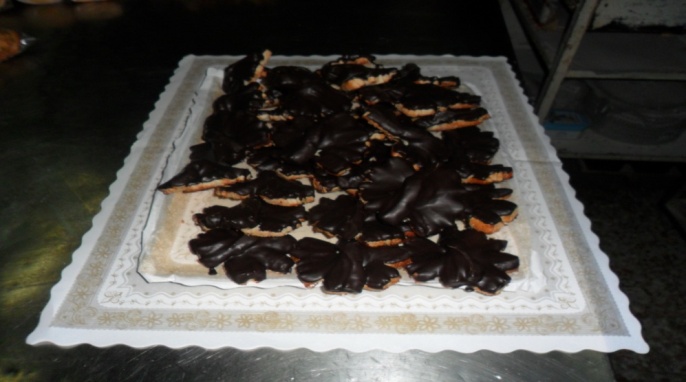 Lacitos de azúcar o chocolate .
 Precio: 9.40€/kg
Ref:009
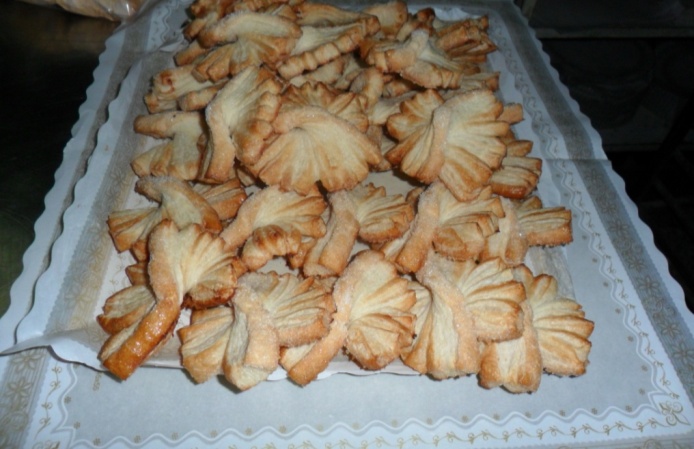 Tortas carnaval.
Tortas carnaval.
 Precio:  4.80€ /kg .
Ref:010
Pestiños con miel.
Pestiños con miel.
 Precio: 3.90€ /bolsa de ½ kilo.
Ref:011
Tortas de San Juan.
Tortas de San Juan.
 Bolsa de ½ kilo  
 Precio: 4.90€
Ref:012
Pastas de té.
Pastas de té.
 Precio: 15.40€ / kilo.
Ref: 013
Galletón.
Galletón.
Precio: 8.35€/kilo
Ref:014